Система дополнительного образования МОУ СОШ №50.Спектр кружков и секций.
Заместитель директора по УВР Новикова Е.В.
Кружок декоративно-прикладного творчества «Умелые руки»Руководитель – Берсенева М. К.
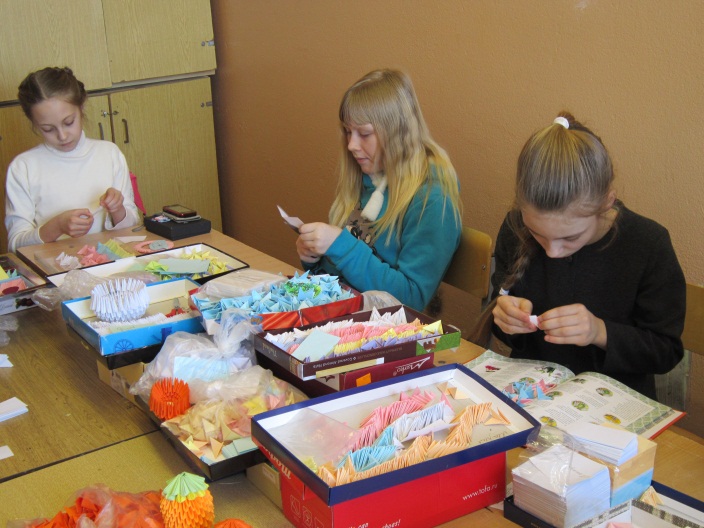 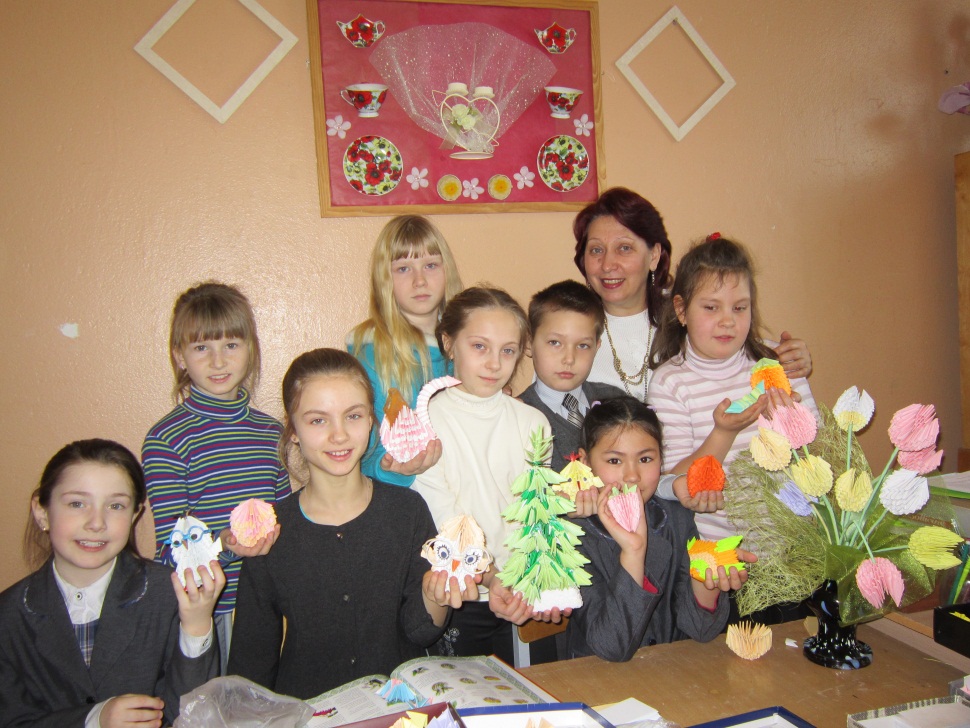 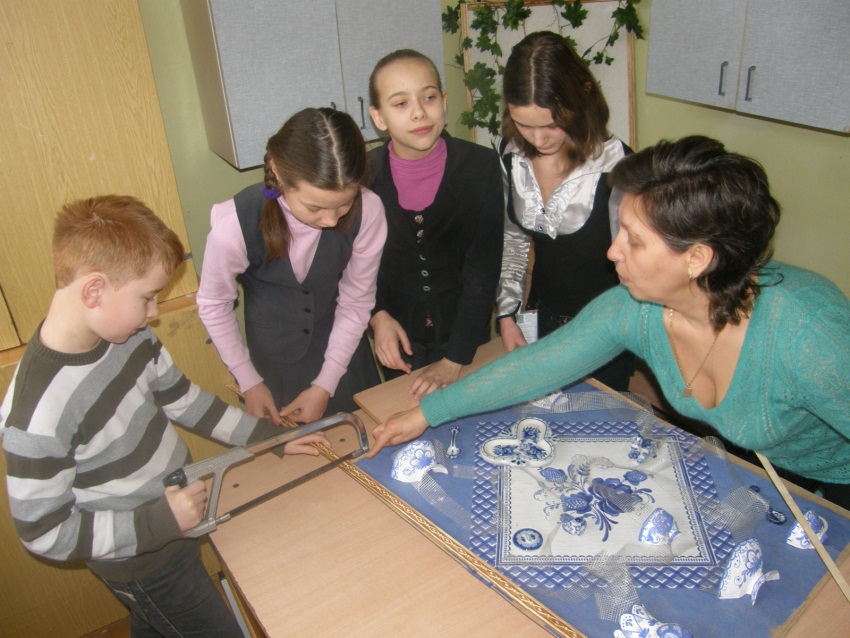 Художественная студия «Витражи»Руководитель – Макарова Т.Б.
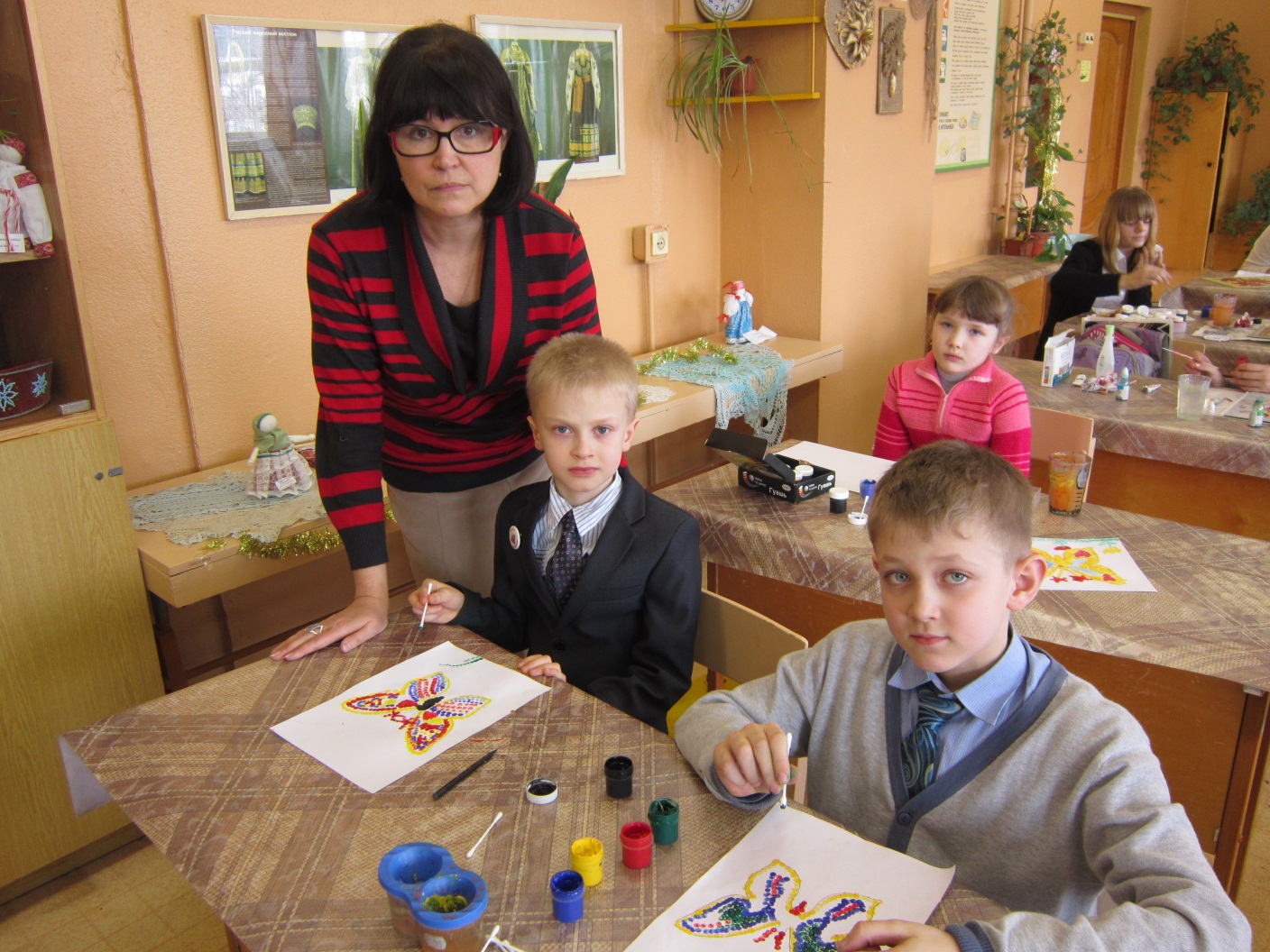 Театральная студия «Ступеньки»Художественный руководитель – Неунывалов Е. В.
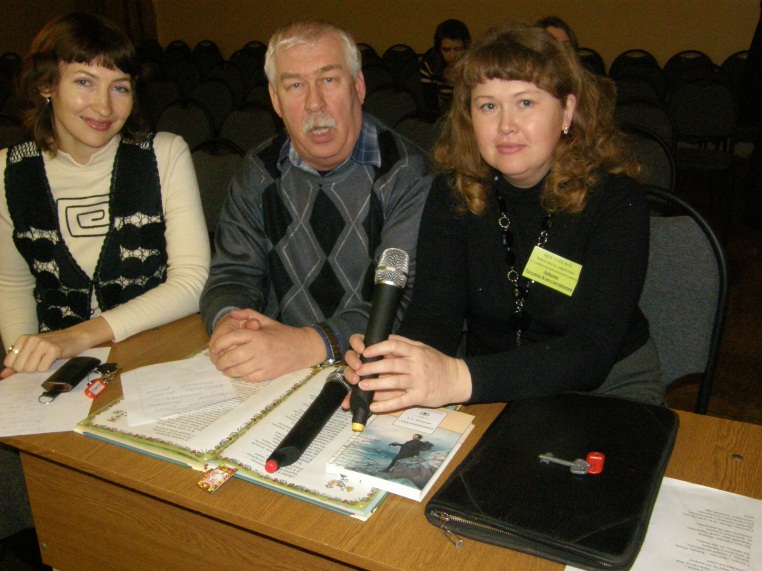 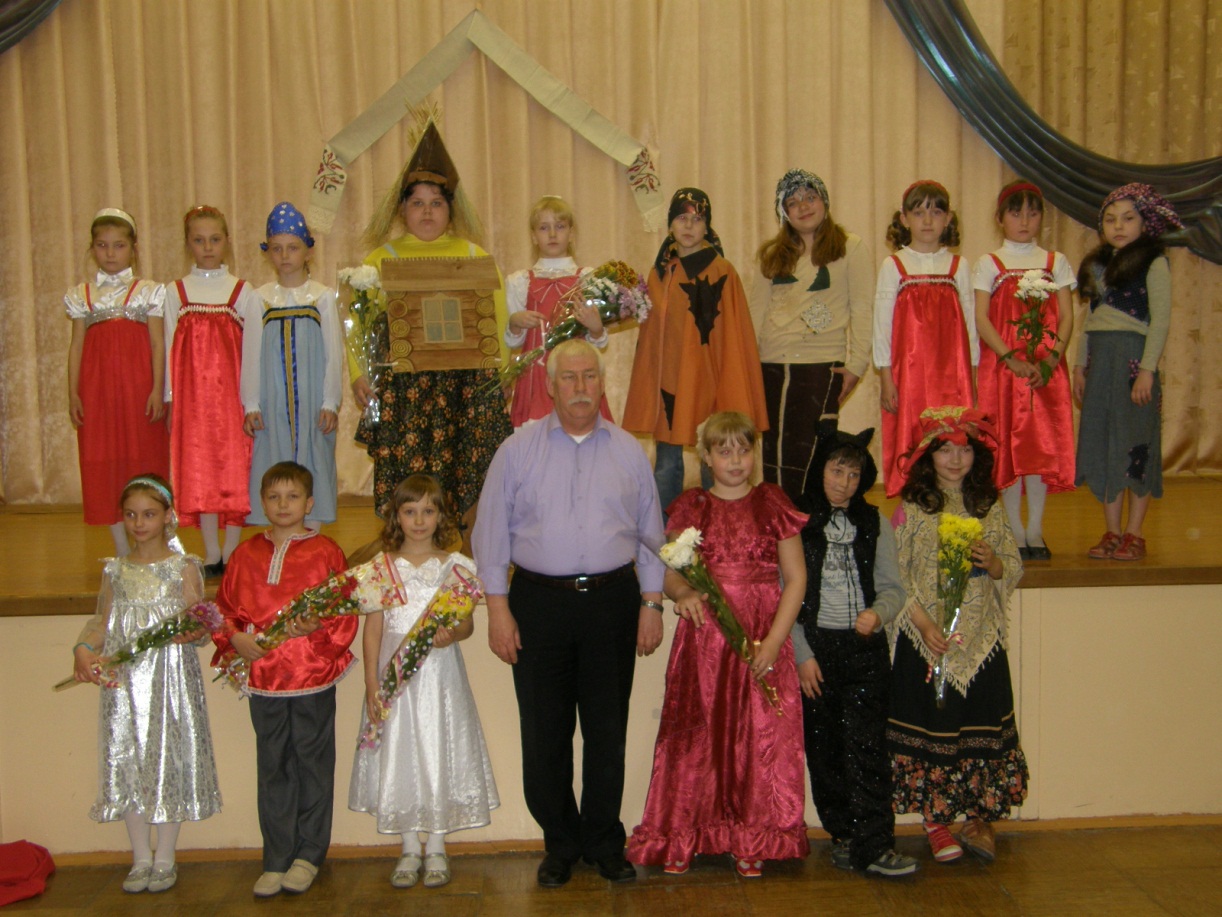 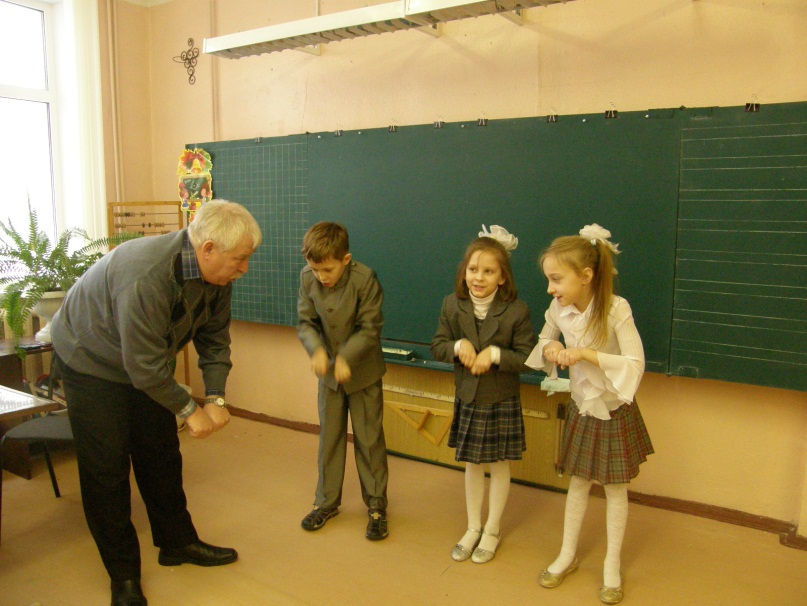 Хоровая студия «Птицы певчие»Художественный руководитель  - Федосеева Ю. А.
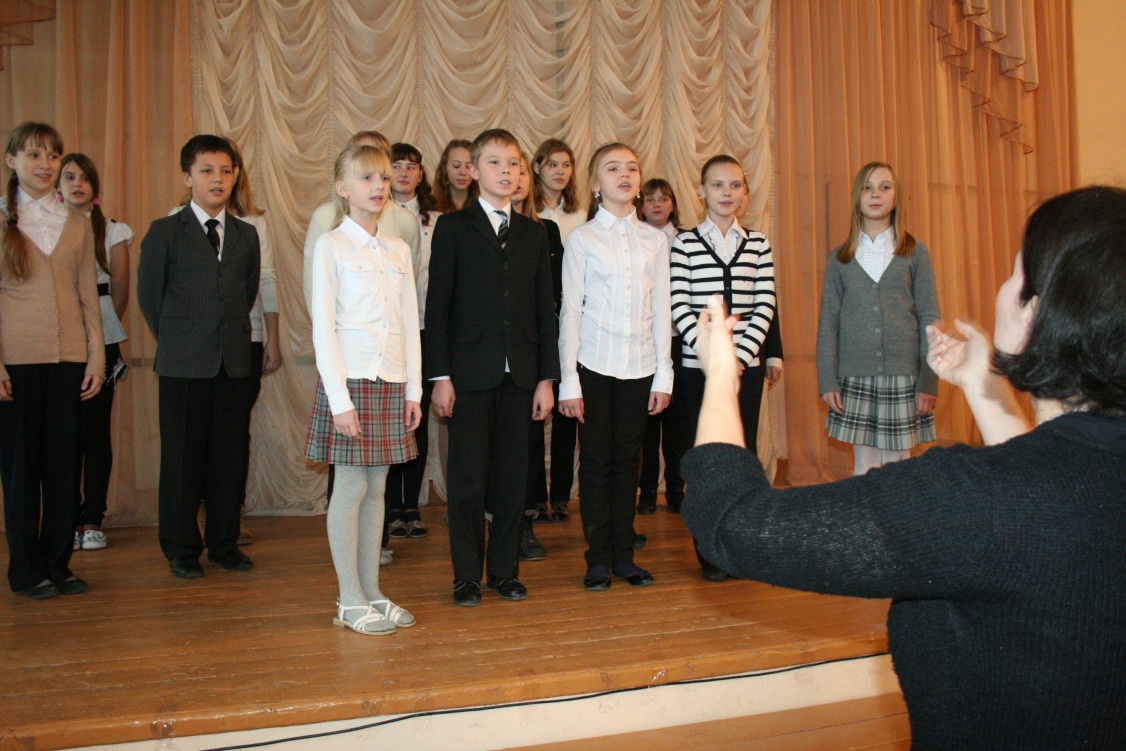 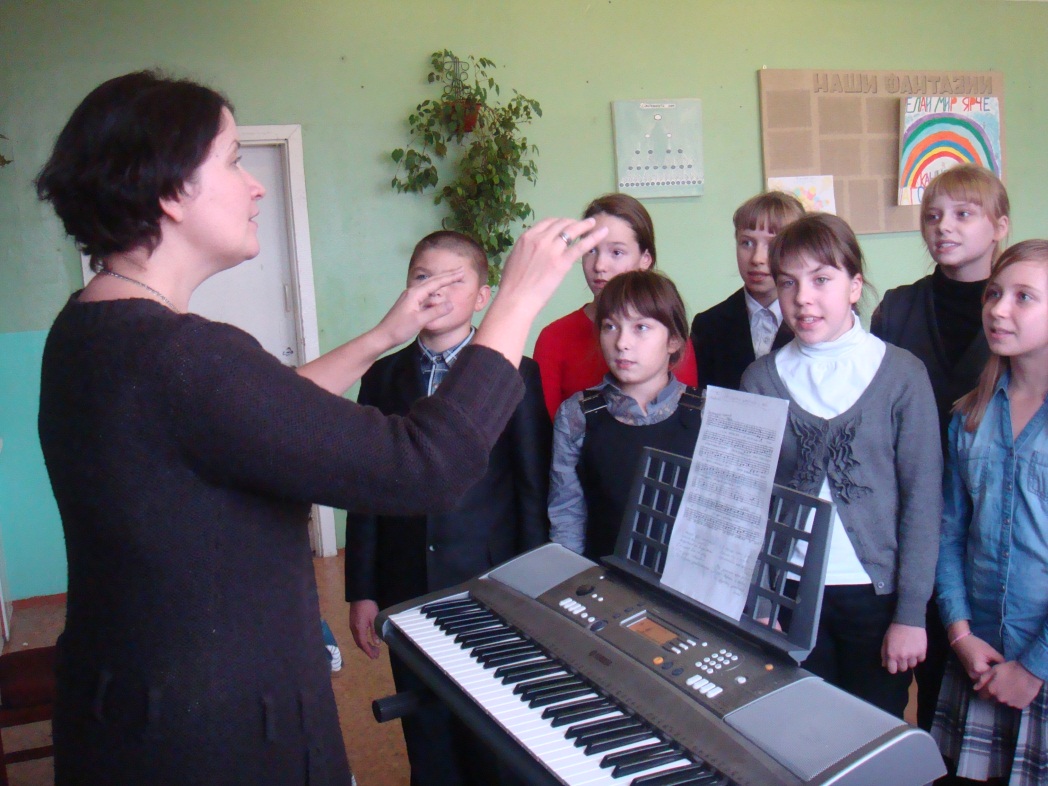 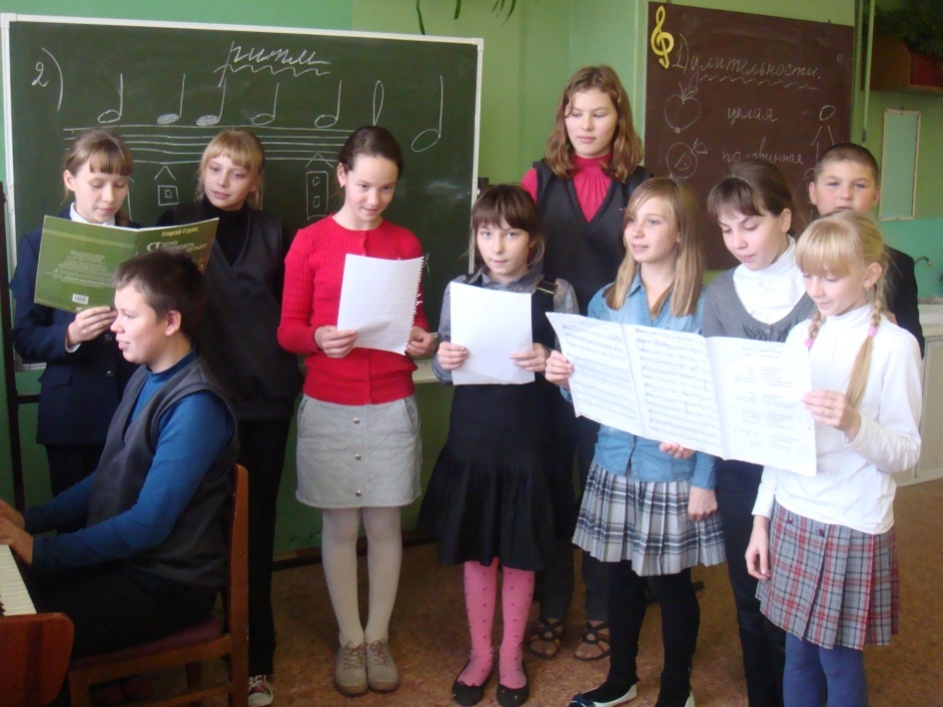 Легкая атлетикаТренер – Соловьев М. В.
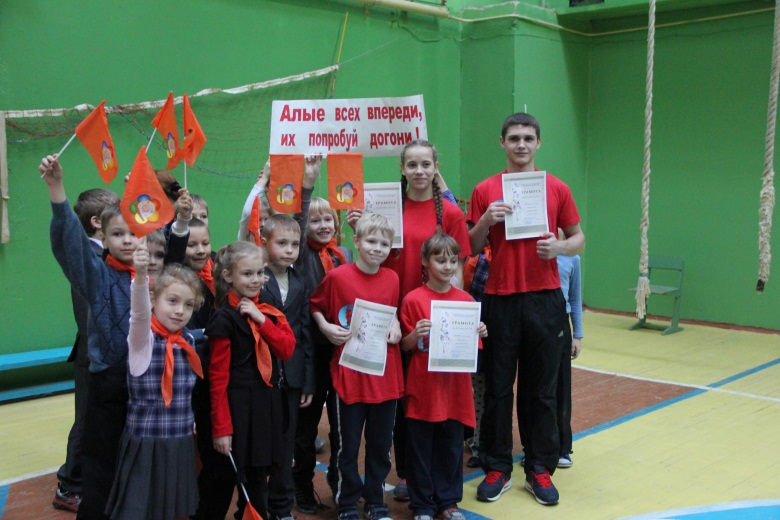 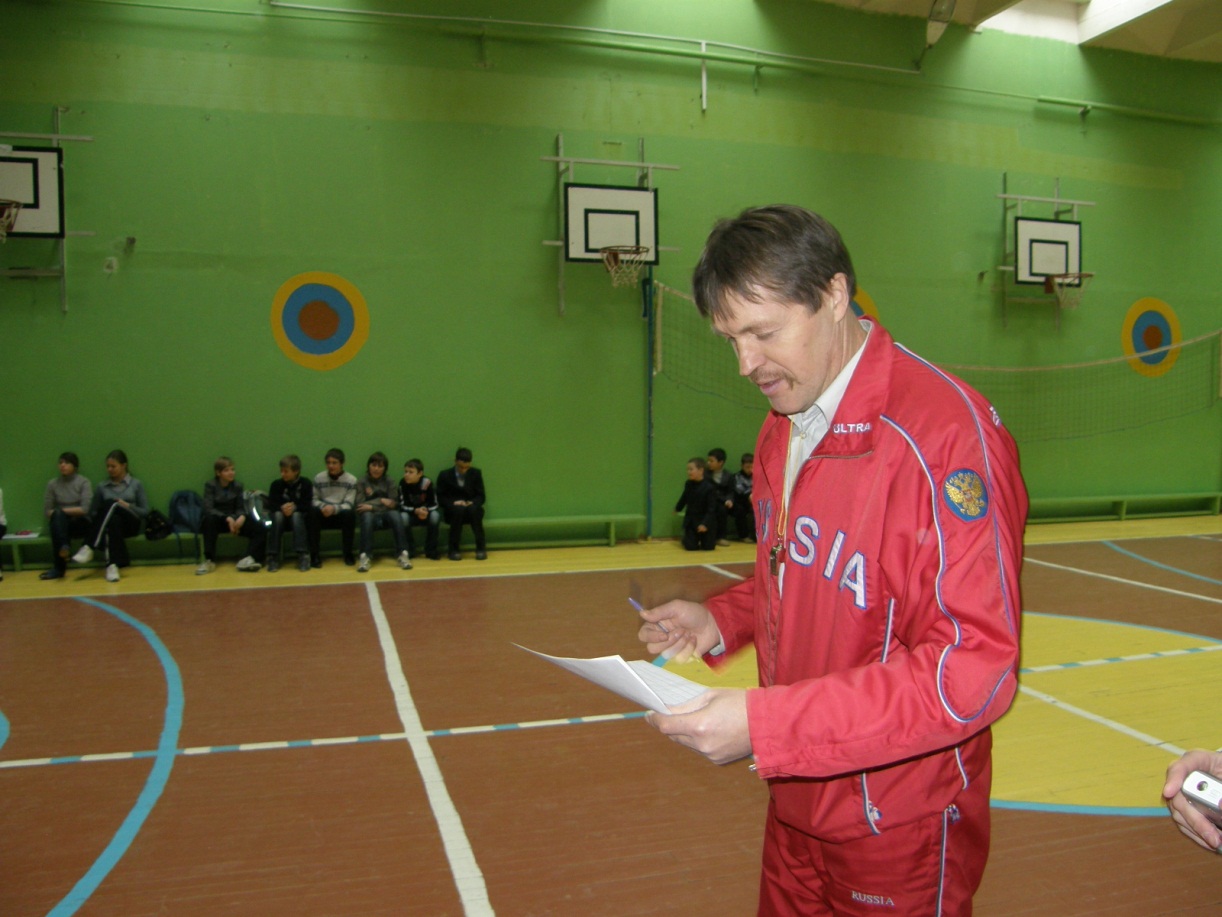 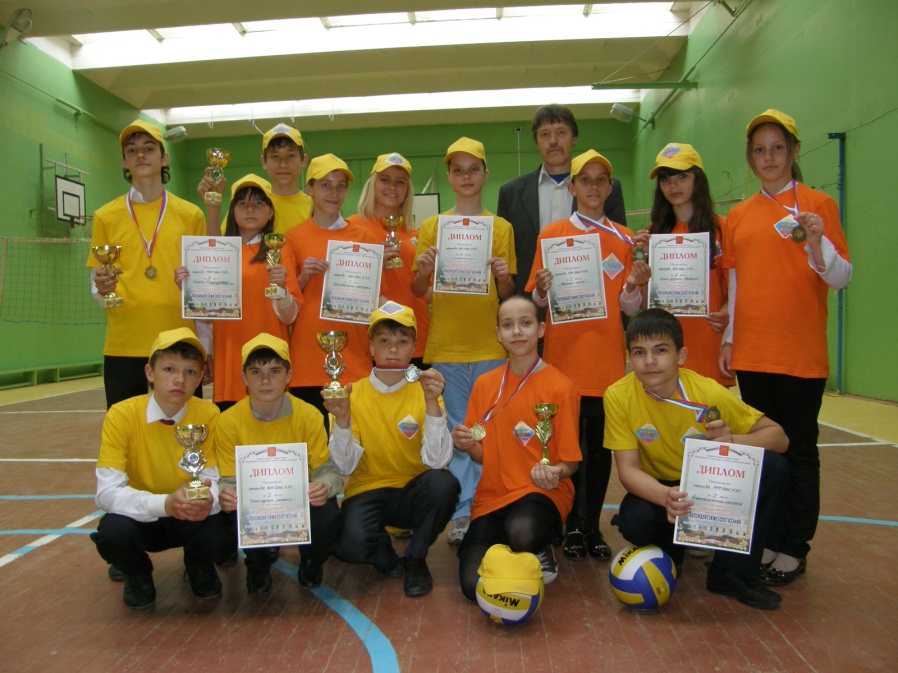 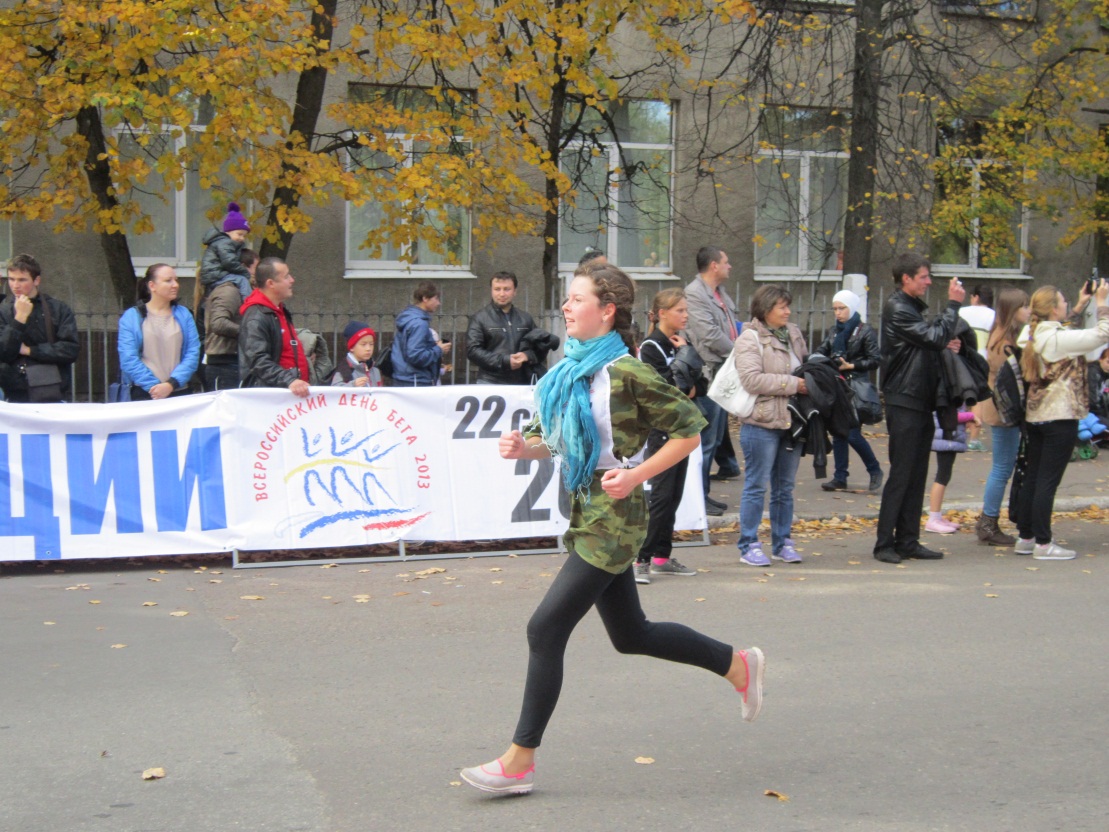 Кросс наций 22 сентября 2013 г.
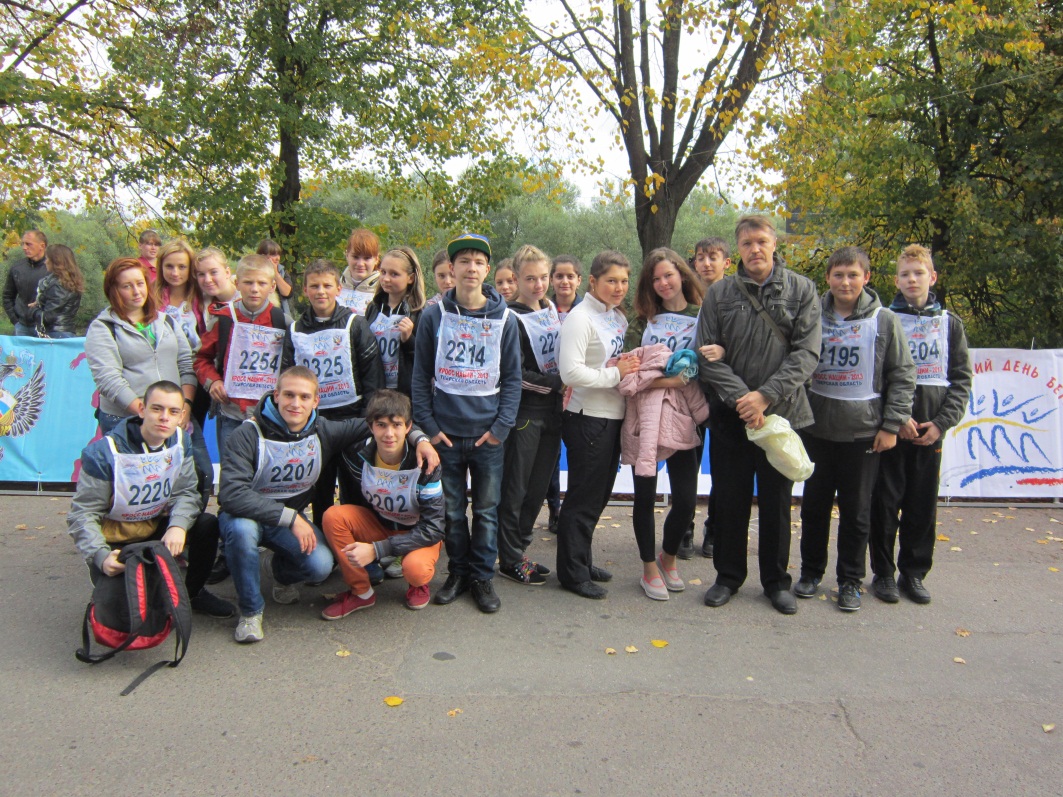 БаскетболТренер – Марков И. А.
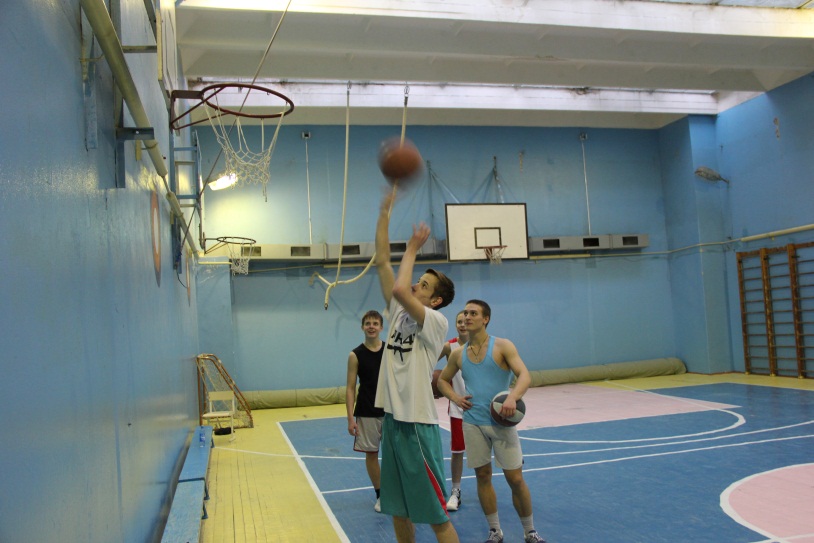 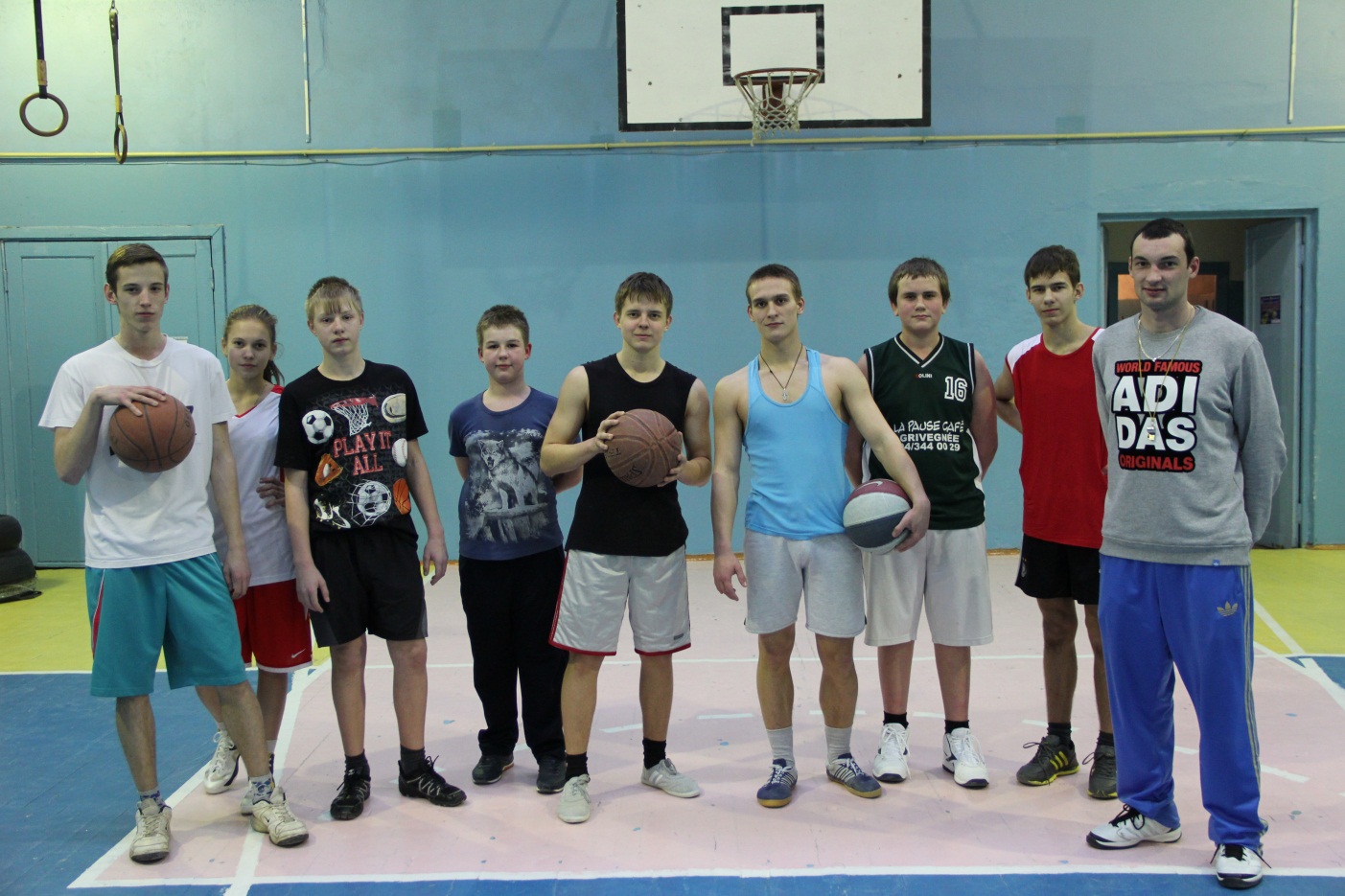 Легкая атлетикаТренер – Иванова О. В.
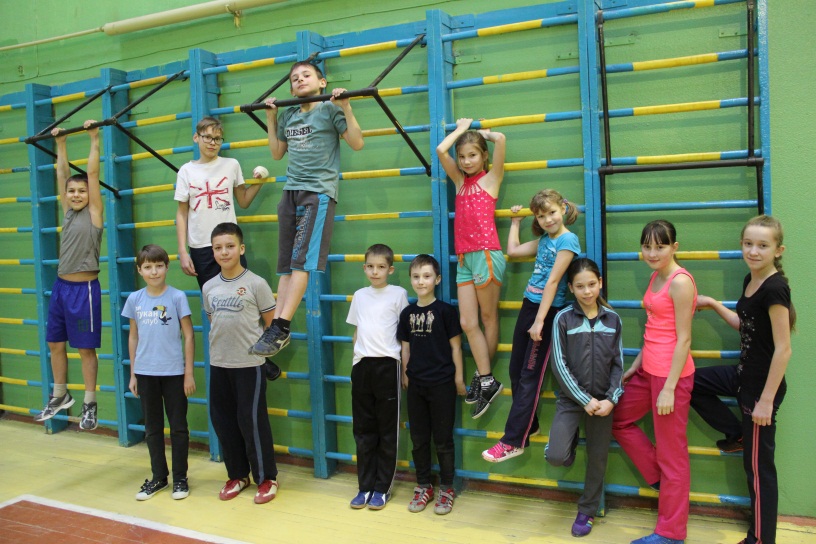 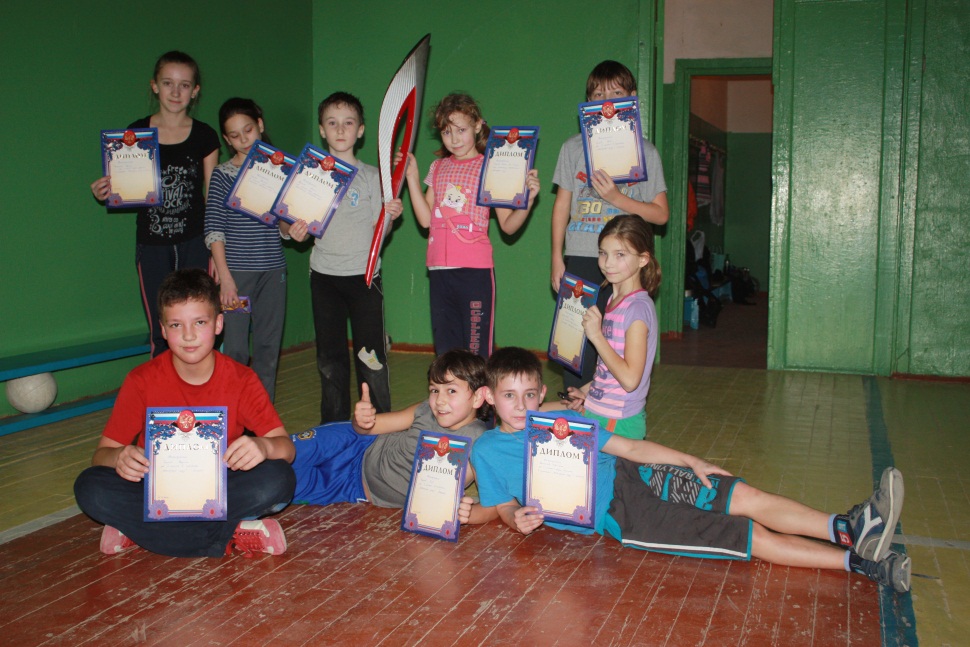 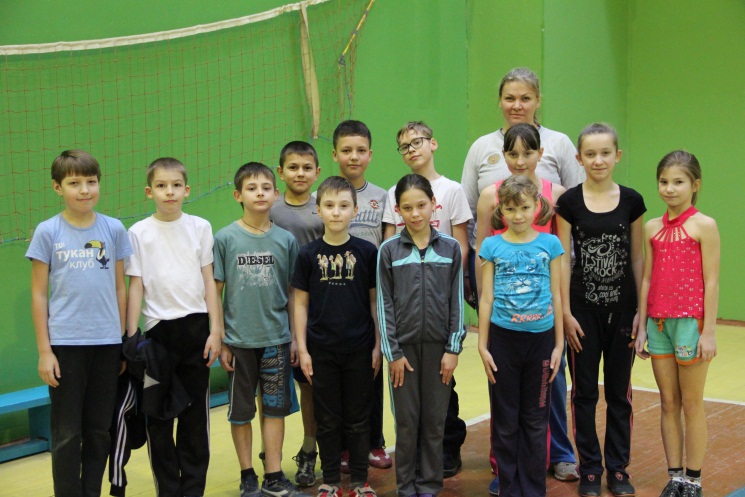 ВолейболТренер – Манеров Р. Ф.
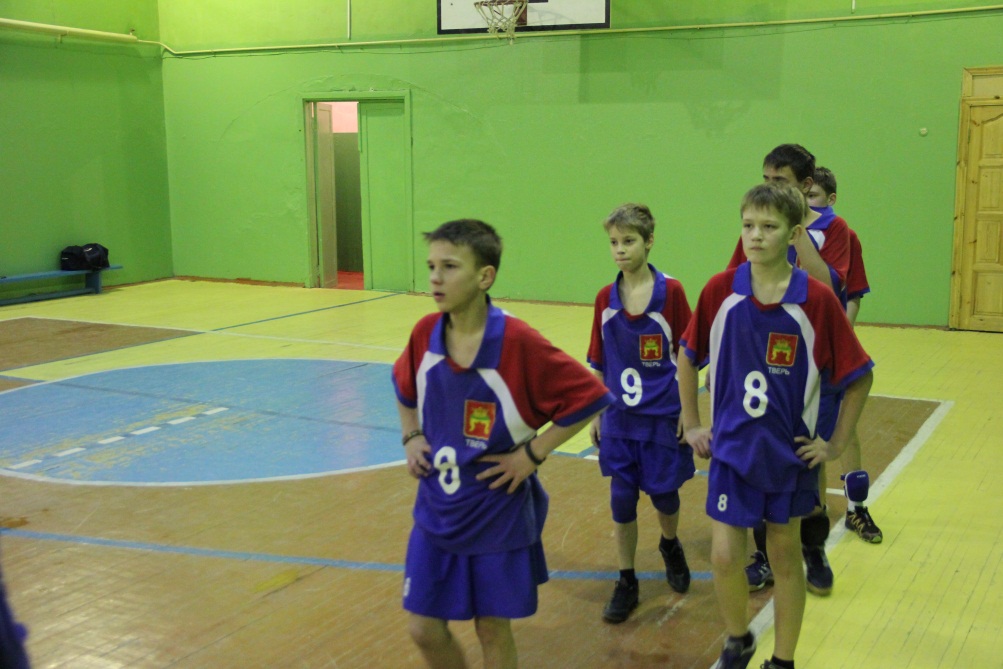 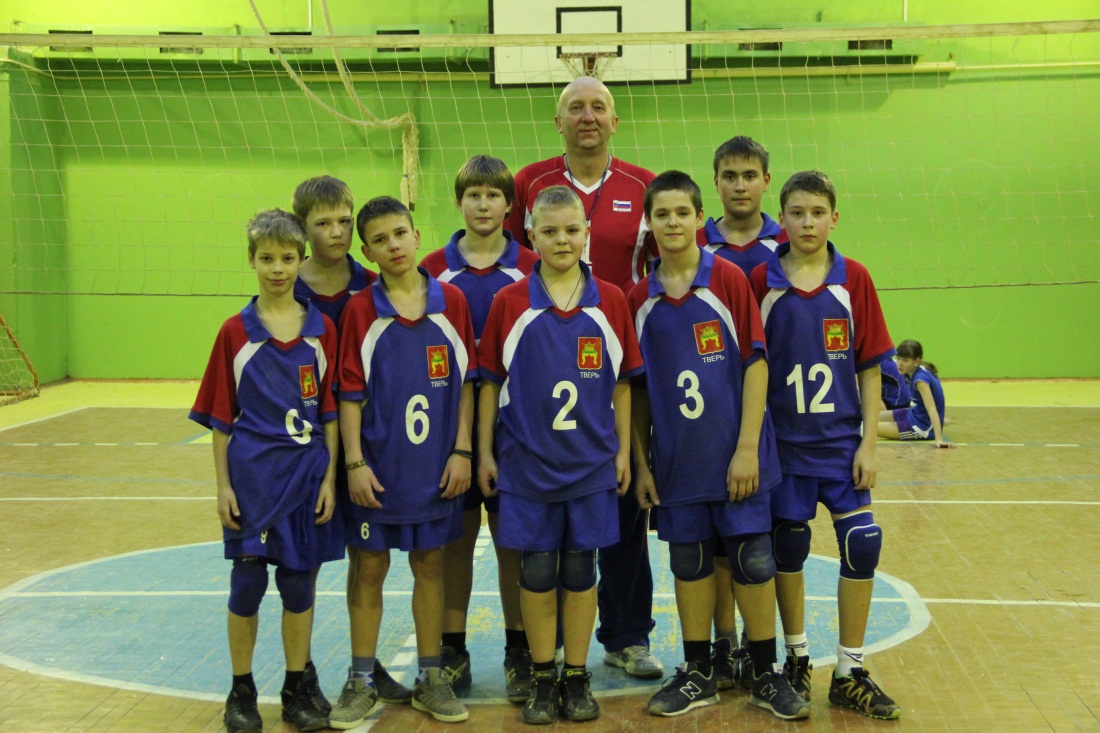 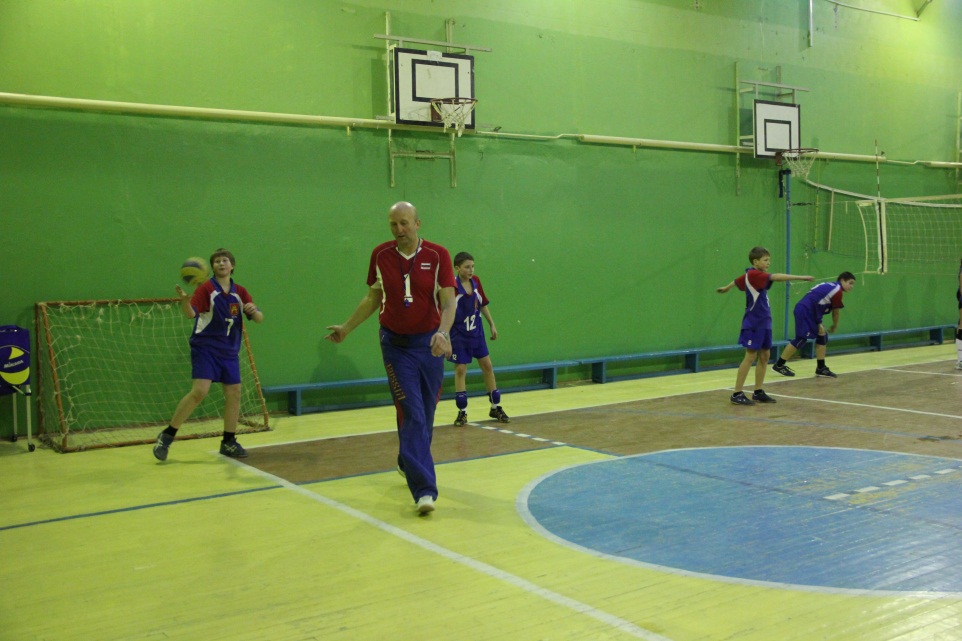 Спортивная акробатикаТренер – Малинин А. Н.
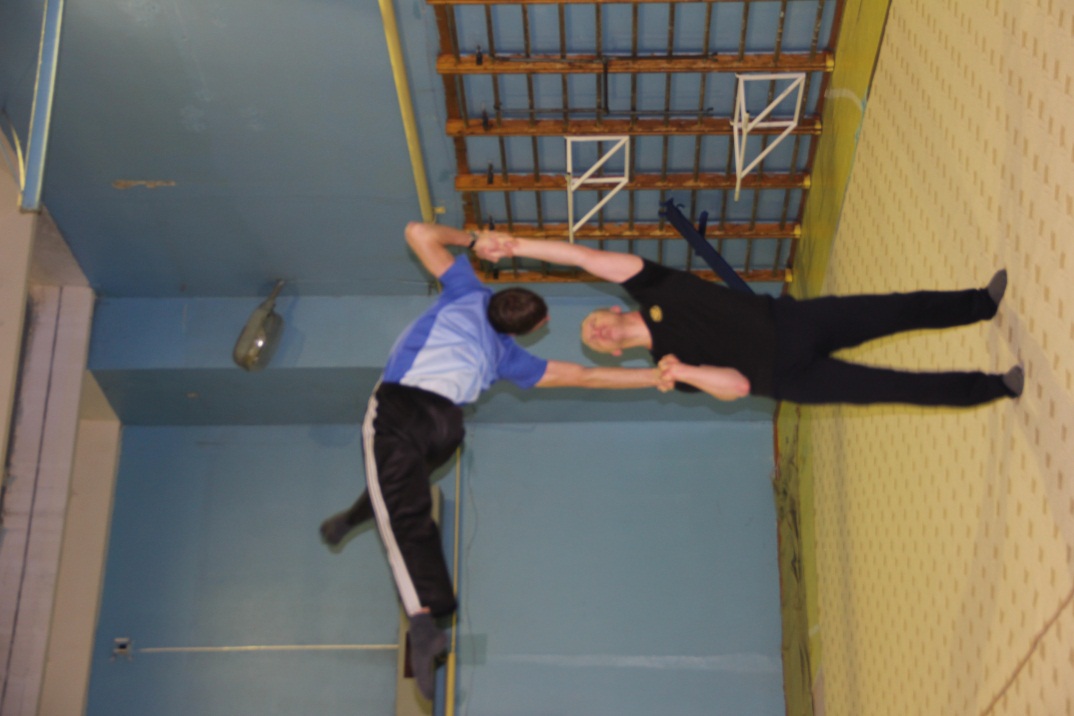 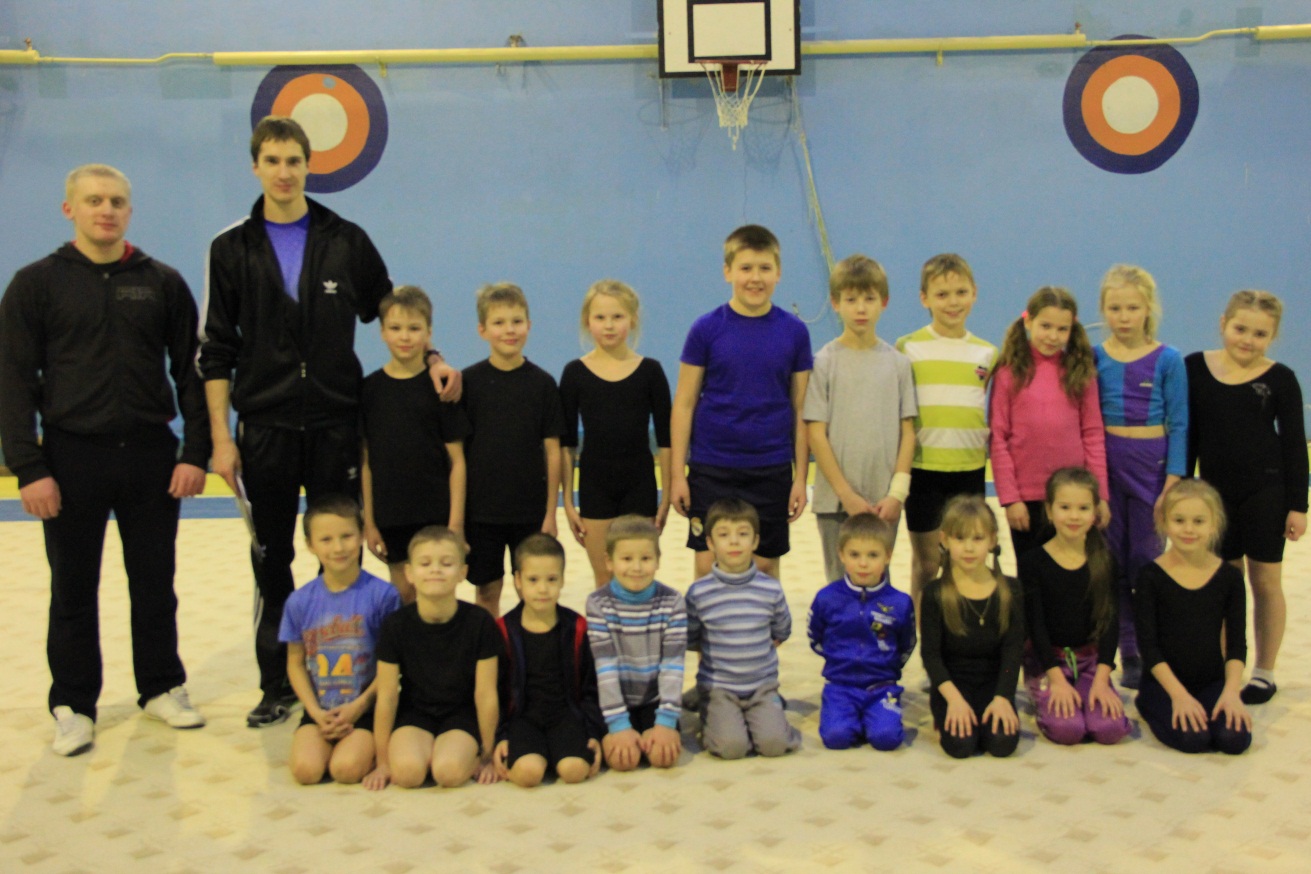 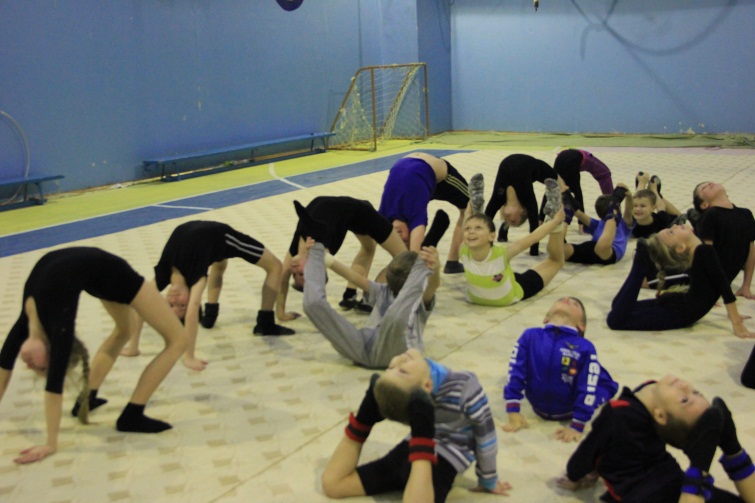 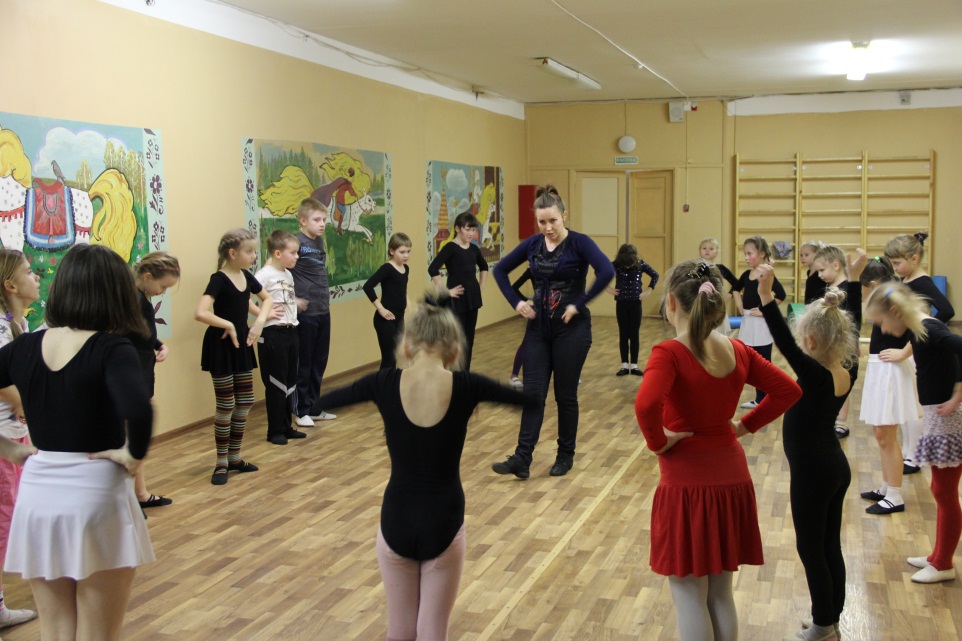 ХореографияРуководитель –Кулакова А.В.
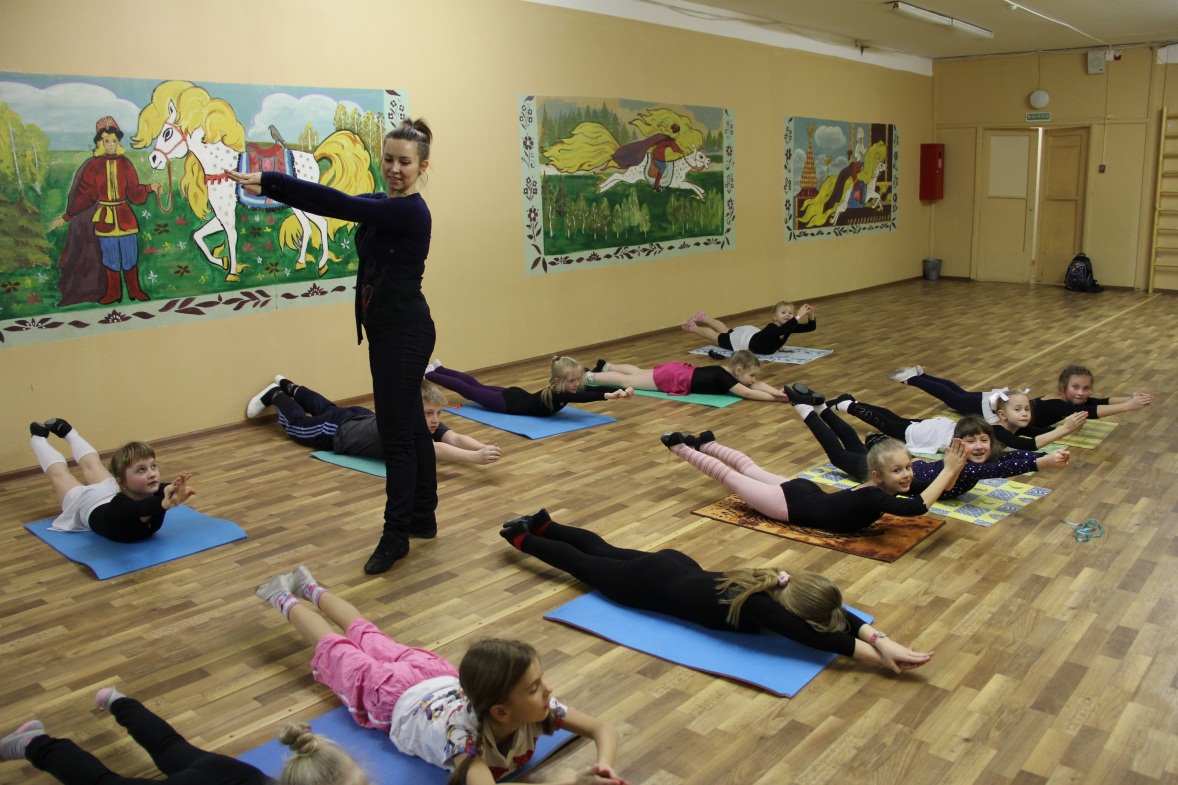 Баскетбол – тренер Бронникова Н.М. Рукопашный бой- тренер Панской П.АХудожественная гимнастика – тренер Коновалова О.В.Хореография «ПИК-АРТ» - Земляная ЕлизаветаШкола танцев – Иудин Сергей